OPEN PUBLIC COMMENTS
Public Commenter
Anne-Virginie Eggimann, M. Sc.
Chief Regulatory Officer
Tessera Therapeutics, Inc.
Estimated 
Impact
Recommendations for Meeting Management with Sponsors
Slide submitted for participation in the FDA Public Workshop titled  “Best Practices for Meeting Management Under PDUFA VII” on July 22, 2024.
Submitted by Anne-Virginie Eggimann, M.Sc., Chief Regulatory Officer and Ivy Chen, Ph.D., Regulatory Strategy Manager – Tessera Therapeutics, Inc.
1 Reference is made to “Formal Meetings between the FDA and Sponsors or Applicants of PDUFA Products” Draft Guidance for Industry
EOP = End of Phase; ESG Next Gen = Electronic Submission Gateway Next Generation; RPM = Regulatory Project Manager; RMAT = Regenerative Medicine Advanced Therapy Designation
OPEN PUBLIC COMMENTS
Public Commenter
Marcia D. Howard, Ph.D., CAE
Vice President, Regulatory & Scientific Affairs
Consumer Healthcare Products Association
OPEN PUBLIC COMMENTS
Public Commenter
Gail Trauco, RN, BSN
CEO and Managing Member
The PharmaKon LLC
Best Meeting Practices
Create an Inclusive Environment
Encourage Diverse Perspectives
Active Listening
Set Ground Rules
Provide Equal Opportunities
Use Inclusive Facilitation Techniques
Address Unconscious Bias
Provide Opportunities for Feedback
Educate and Raise Awareness
Lead by Example
Set Clear Objectives
Prepare an Agenda
Invite Relevant Participants
Start and End on Time
Encourage Active Participation
Limit Distractions
Stay on Topic
Assign Action Items and Follow-Up
Evaluate and Continuously Improve
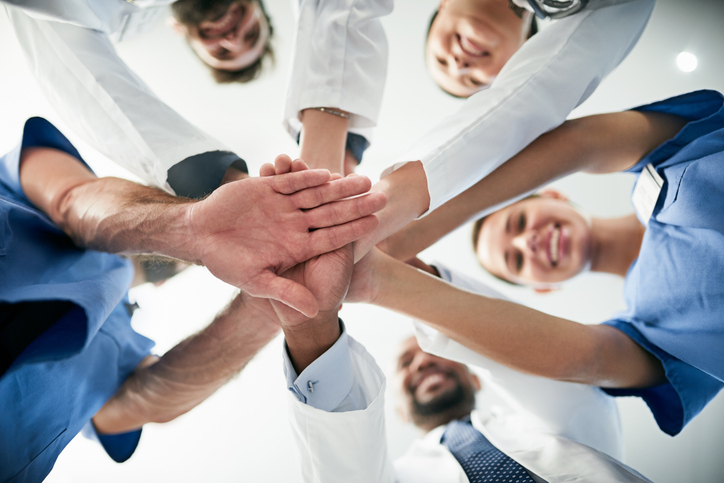 Gail Trauco, RN, BSN
Hometown Docs USA
The PharmaKon LLC
gtrauco@thepharmakon.com
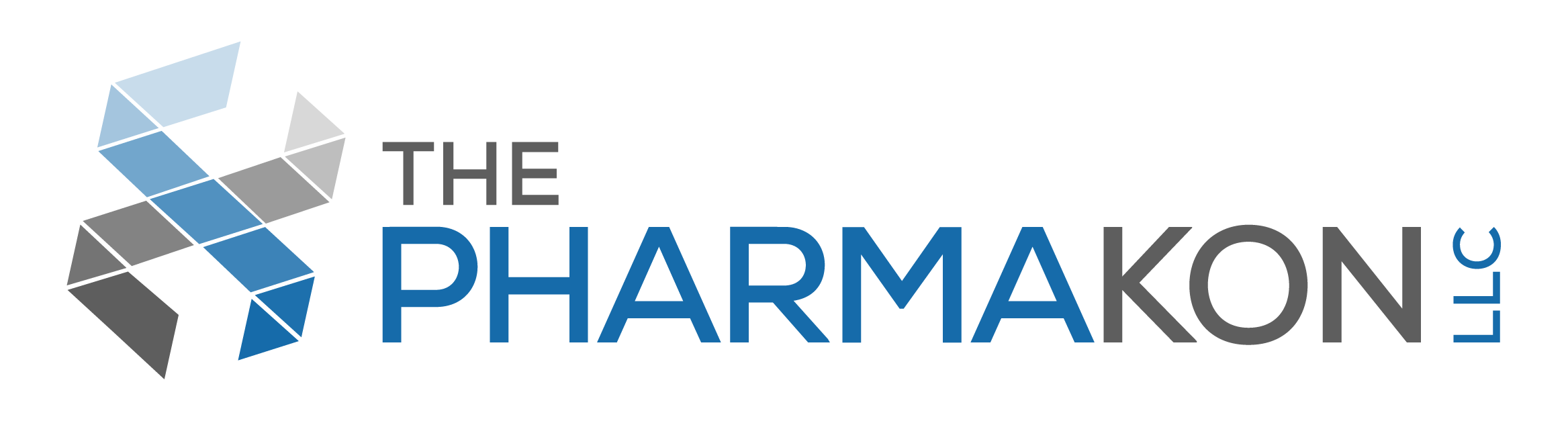